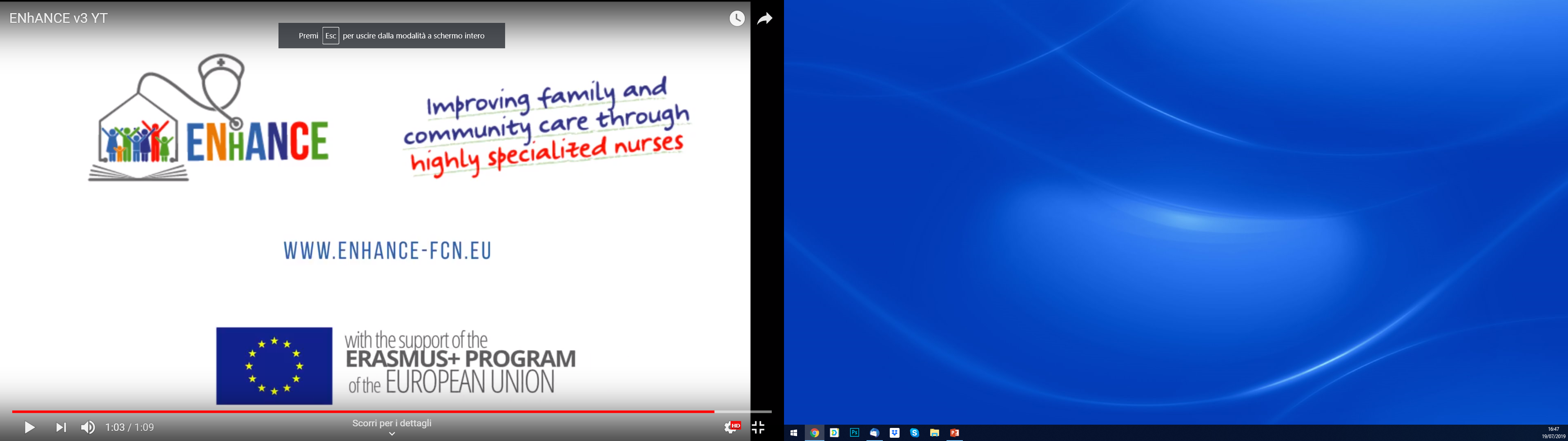 Il progetto ENhANCE
Francesca Pozzi – ENhANCE Project Coordinator
Istituto Tecnologie Didattiche - CNR
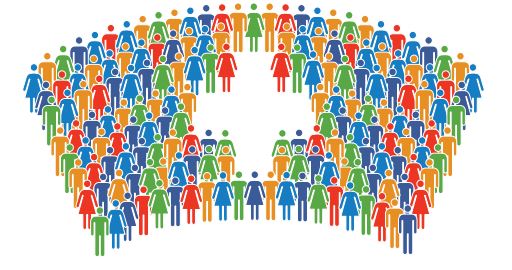 I bisogni
OMS identifica l’esigenza di innovare gli attuali modelli di assistenza sanitaria di base

L’infermiere di famiglia e di comunitàè identificato come attore chiave

Bisogno urgente: allineare le competenze attualmente disponibili conquelle richieste dai nuovi modelli
Il progetto ENhANCE
Finanziato nell’ambito del programma Erasmus+ - Sector Skills Alliances
Budget: 1.000.000 €Durata: 36 mesi
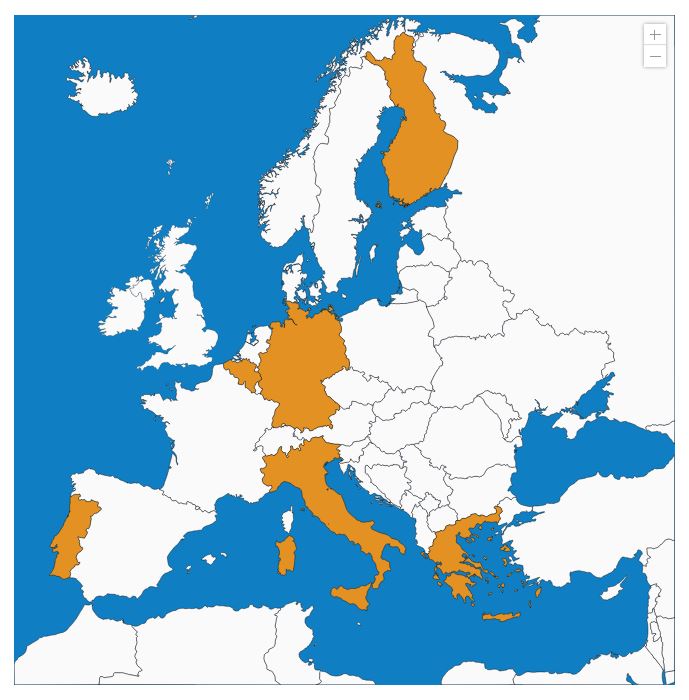 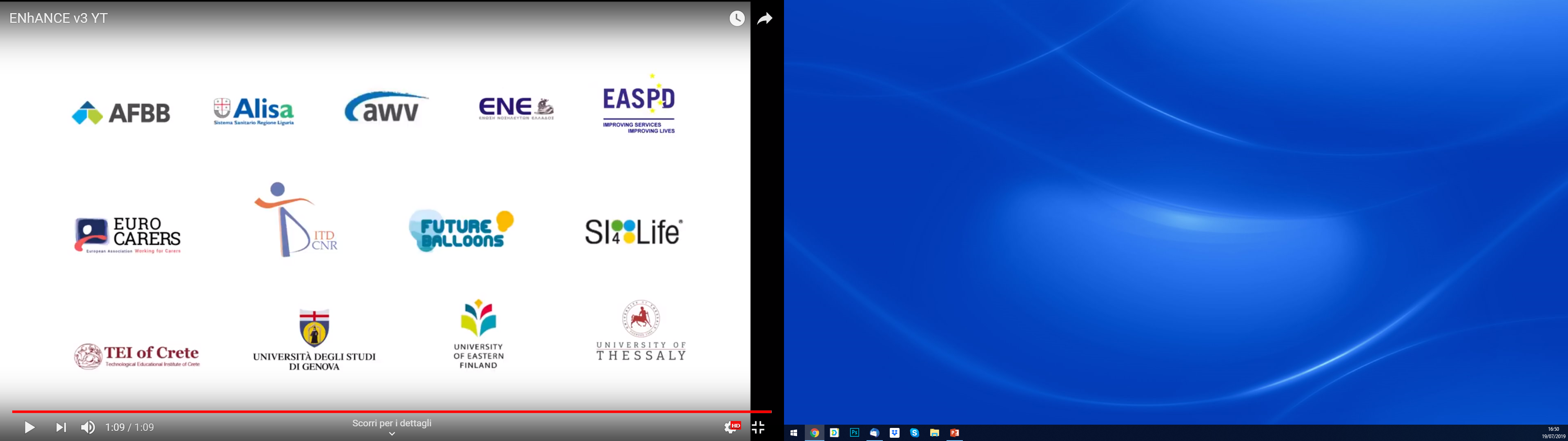 I principali obiettivi & risultati attesi
Definire un Profilo Professionale europeo per infermiere di famiglia e di comunità
Sviluppare un Curriculum europeo per la formazione di infermieri di famiglia e di comunità
Sviluppare 3 curricula nazionali derivanti dal Curriculum europeo
Realizzare 3 corsi pilota (Grecia, Italia, Finlandia) per validare i Curricula
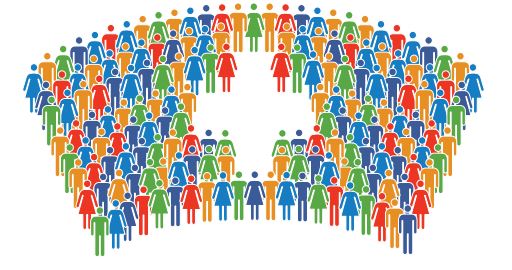 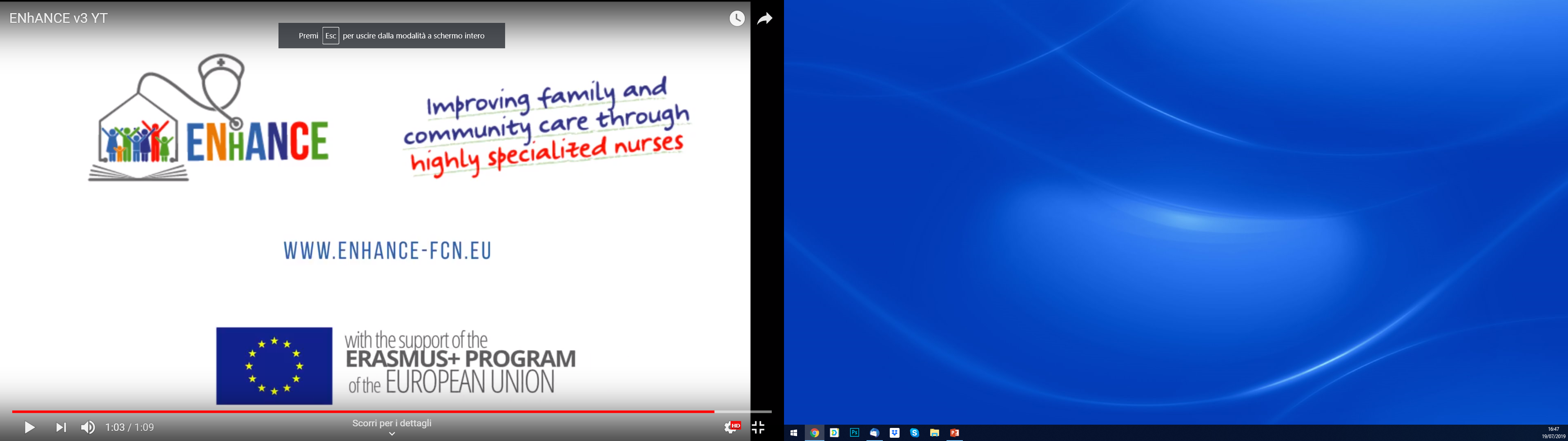 Il progetto ENhANCE
Serena Alvino
Si4Life
La sfida di ENhANCE: un curriculum «flessibile»
Creare un curriculum di RIFERIMENTO A LIVELLO EUROPEO, 
ma REALMENTE USABILE per progettare corsi A LIVELLO LOCALE
CONDIZIONI
CURRICULUM
EUROPEO
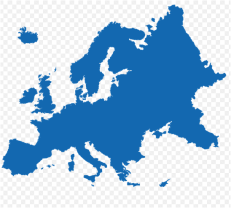 GENERALE, per rispondere alle esigenze di tutti i paesi
ADATTABILE ai contesti locali in termini di NORMATIVA, POLITICHE ed ESIGENZE SPECIFICHE DELLA POPOLAZIONE
SOLUZIONI
ADATTAMENTO AL 
CONTESTO LOCALE
BASATO SU STANDARD EUROPEI (ECVET, EQAVET, EQF)
BASATO SU UN PROFILO PROFESSIONALE centrato su 28 competenze «core»
STRUTTURATO per «obiettivi di apprendimento» ( 54, raggruppati in 7 unità)
AFFIANCATO da numerosi STRUMENTI PRATICI che 
«accompagnano passo dopo passo» nell’adattamento
CORSO
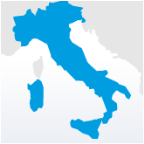 Curriculum «testato» con 3 corsi pilota
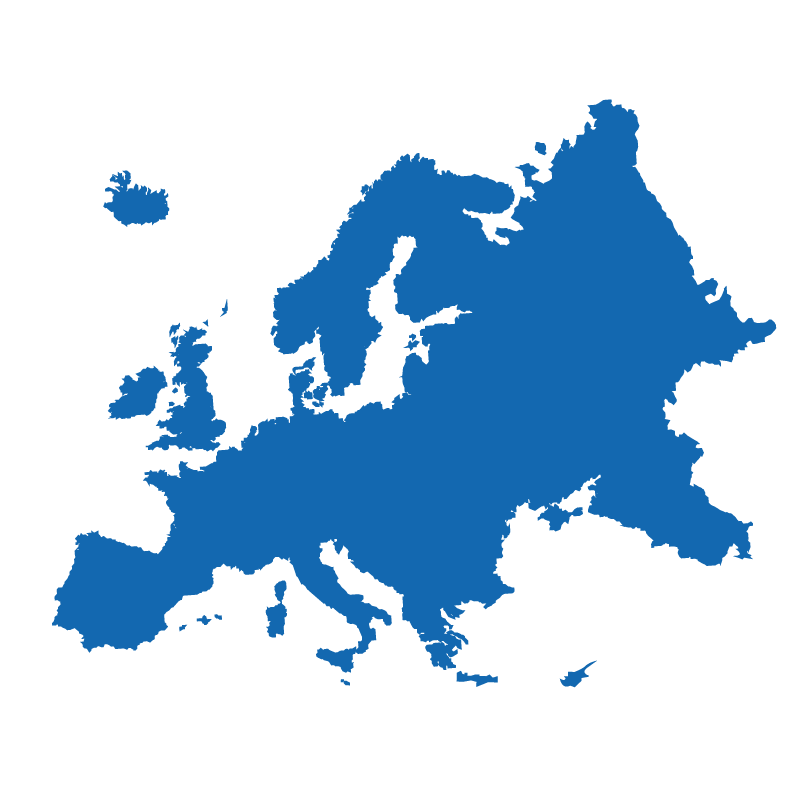 L’efficacia del CURRICULUM e degli STRUMENTI ad esso affiancati verrà testata attraverso 3 corsi pilota in 3 diversi paesi EU

MASTER UNIVERSITARIO DI PRIMO LIVELLO PER INFERMIERE DI FAMIGLIA E COMUNITA’ – UNIVERSITA’ DI GENOVA (IT) – 1500 ore -60 cfu

CORSO DI SPECIALIZZAZIONE IN INFERMIERE DI FAMIGLIA E COMUNITA’ – UNIVERSITY OF THESSALY (GR) – 250 ore – 40 cfu

CORSO DI SPECIALIZZAZIONE UNIVERSITARIO PER INFERMIERE DI FAMIGLIA E COMUNITA’ – UNIVERSITY OF EASTERN FINLAND(FIN) - 852,5 ore – 30 cfu
3
1
2
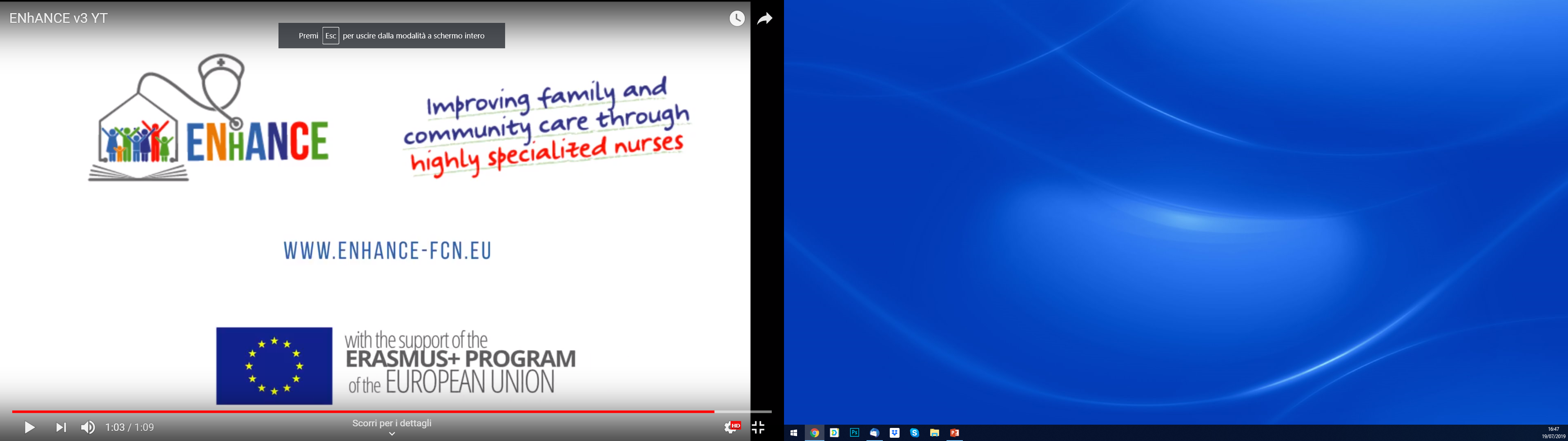 MASTER UNIVERSITARIO DI PRIMO LIVELLO PER INFERMIERE DI FAMIGLIA E COMUNITA’
Annamaria Bagnasco
Dipartimento di Scienze della Salute 
Università degli Studi di Genova
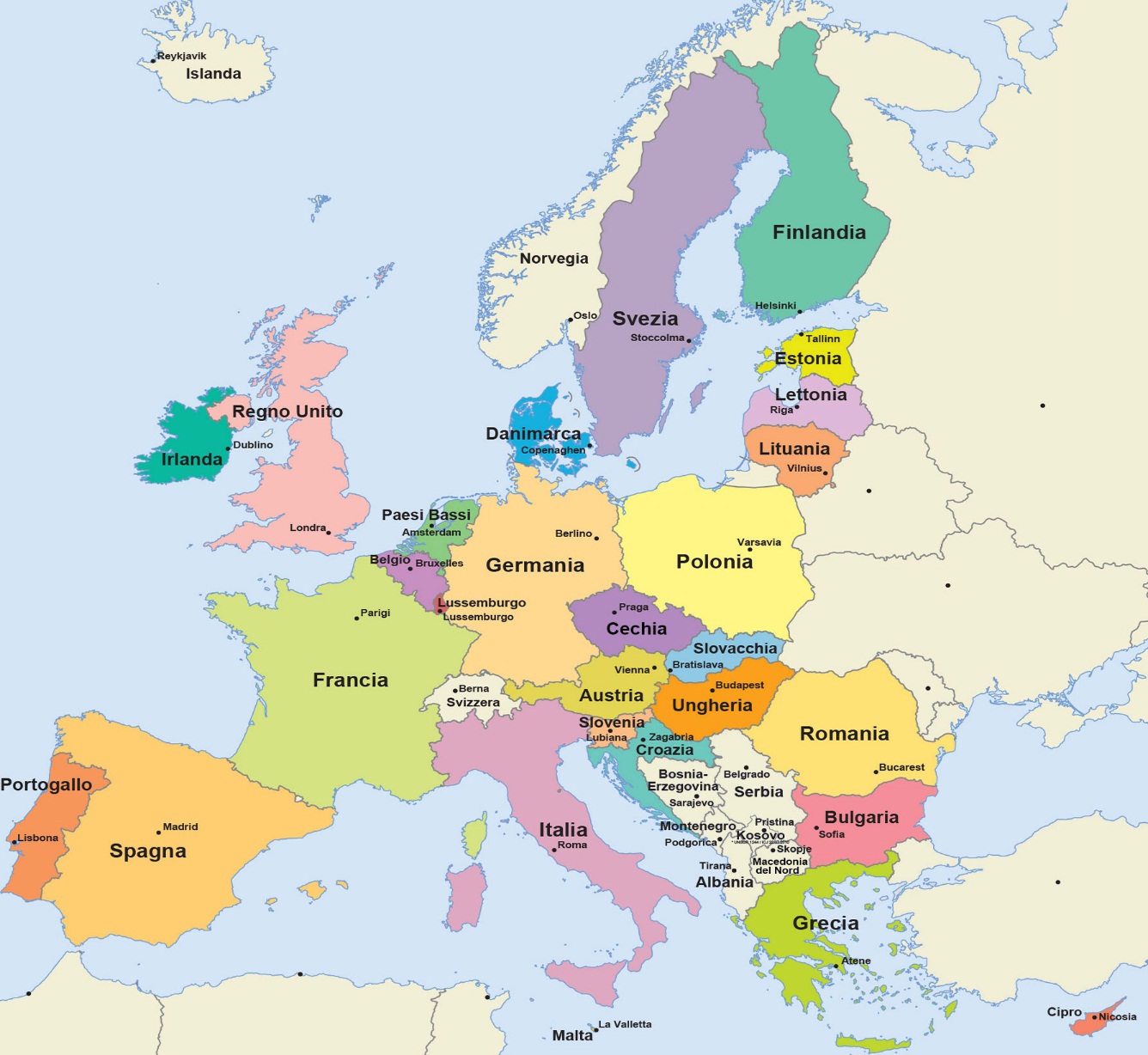 STUDIO DELPHI
23 Esperti di 10 paesi 
4 Round 
28 Competenze Core
7 Unità di apprendimento
53 Esiti formativi
INFERMIERE DI FAMIGLIA E DI COMUNITA’CORE COMPETENCE EUROPEO
PROCESSO DECISIONALE
EDUCAZIONE E PROMOZIONE DELLA SALUTE
VALUTAZIONE DEI BISOGNI
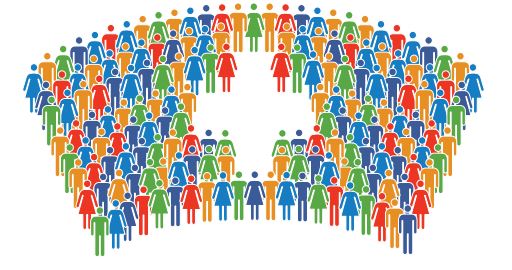 PROMUOVERE LA SALUTE INDIVIDUALE E DELLA FAMIGLIA ANCHE MEDIANTE  E-HEALTH
COMUNICAZIONE
DECISIONI BASATE DULLE EVIDENZE SCIENTIFICHE
GUIDARE E TUTELARE LA PERSONA ASSISTITA
MASTER UNIVERSITARIOPROGETTO PILOTA ITALIANO
MODULI FCN
CURE FONDAMENTALI
K
EPIDEMIOLOGIA E PREVENZIONE
MODELLI ORGANIZZATIVI IN FCN
RICERCA INFERMIERISTICA IN FCN
MODELLI DI COMUNICAZIONE
Definizione del Core Competence - Studio Delphi
Analisi dei contesti a livello Europeo